Fig. 3. Relative importance of expression of Ramy1A versus Ramy3D under aerobic and anaerobic conditions. ...
Ann Bot, Volume 91, Issue 2, 2 January 2003, Pages 143–148, https://doi.org/10.1093/aob/mcf117
The content of this slide may be subject to copyright: please see the slide notes for details.
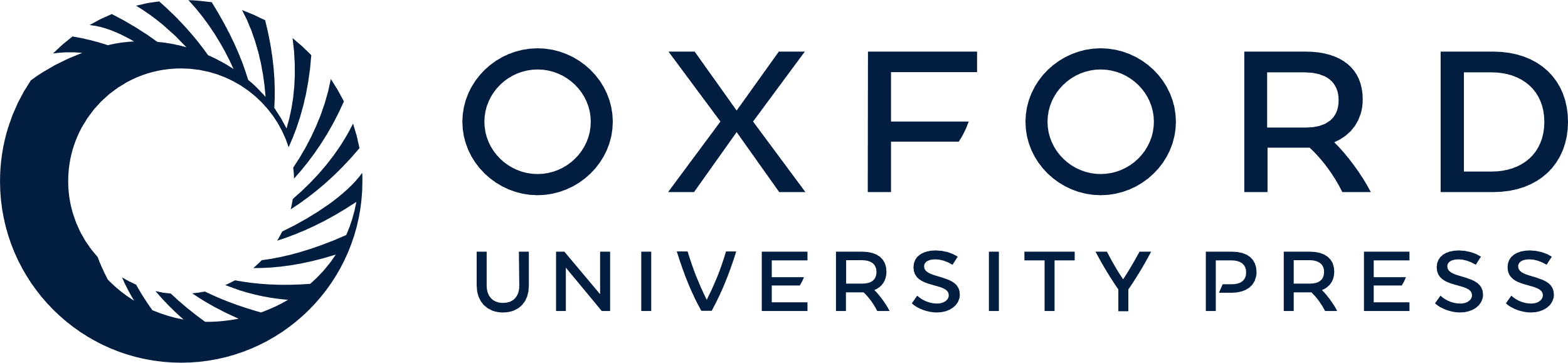 [Speaker Notes: Fig. 3. Relative importance of expression of Ramy1A versus Ramy3D under aerobic and anaerobic conditions. Quantitative data (± s.e.) from replicated (n = 3) Northern blots performed as described in Figs 1 and 2 were normalized for electrophoresis loading differences on the basis of rRNA hybridization of the same blots. A relative value of 100 is assigned to the higher level of expression detected. A, Relative accumulation of Ramy1A and Ramy3D mRNAs in aerobic and anaerobic isolated embryos incubated in the presence of 1 µm GA. B, Relative accumulation of Ramy1A and Ramy3D mRNAs in aerobic and anaerobic isolated embryoless half‐grains incubated in the presence of 1 µm GA.


Unless provided in the caption above, the following copyright applies to the content of this slide:]